Загадка в клетке.
Нетрадиционный метод развития фонематического слуха через рисунок.
разработчик:
Фомичева Ольга Владимировна
Цель: развитие фонематического 
слуха через графические методы.
Задачи:
Тренировка умения слышать акустически 
близкие звуки.
2.         Развитие мотивации к занятиям.
3. Развитие внимания, в том числе слухового.
4. Развитие мелкой моторики.
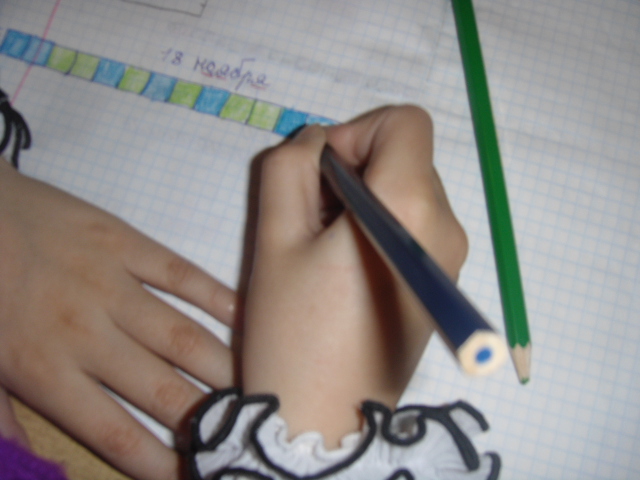 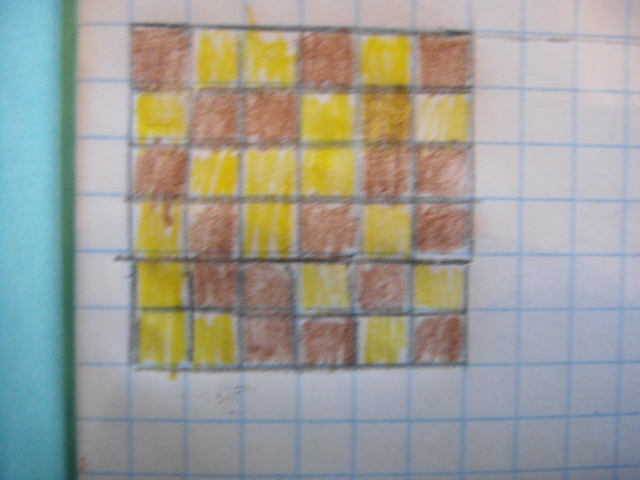 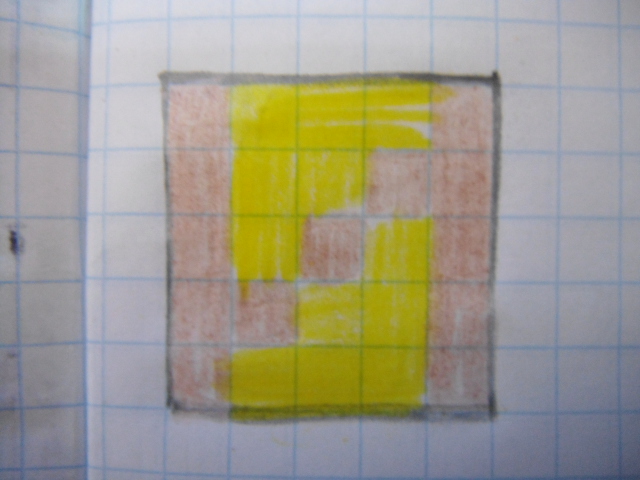 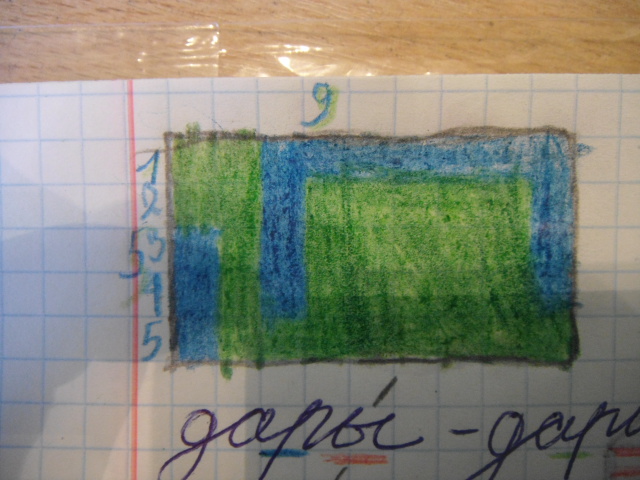 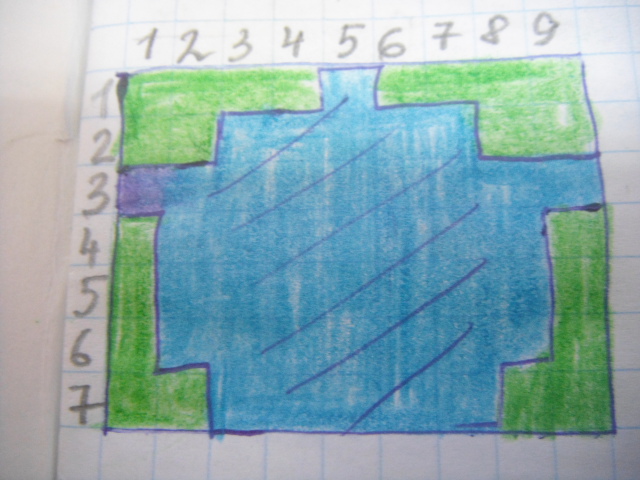 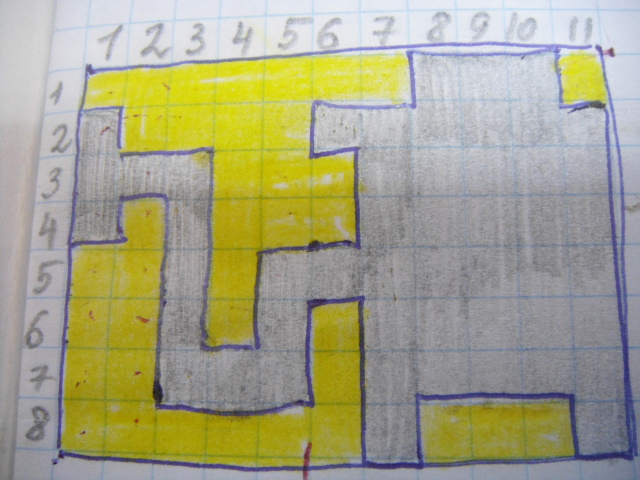 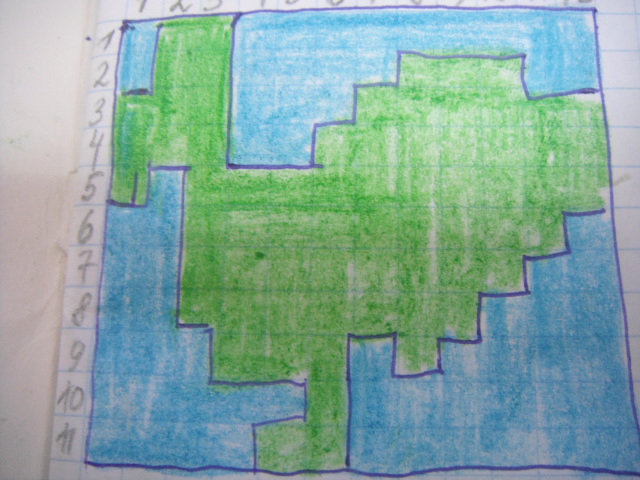 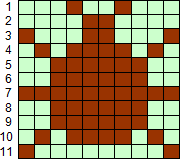